دنیایی خیالی
خیال کن که...
به آهنگم گوش کنید.
دنیایی رو تصور کن که در آن هر چیزی ممکن است!
مجموعه 9 کارتی

ترجمه: فرشید میدانی
farsaran.com/scratch
scratch.mit.edu
دنیایی خیالی
کارت‌های زیر را به هر ترتیبی که می‌خواهید انجام دهید.

چیزی بگو
پروازی به اطراف
به چپ و راست برو
برو بالا بیا پایین
تغییر حالت‌ها
از اینجا به اونجا سـُر خوردن
بزرگ و کوچک شدن
تغییر پس‌زمینه
اضافه کردن صدا
scratch.mit.edu
مجموعه 9 کارتی
چیزی بگو
Type what you want your sprite to say.
چیزی که می‌خواهید بازیگرتان بگوید را بنویسید.
خیال کن که...
1
دنیایی خیالی
Dance Party!
چیزی بگو
scratch.mit.edu
آماده شو
Sprite1

شکلکی که می‌خواهید چیزی را بگوید را انتخاب کنید.
این کد را اضافه کن
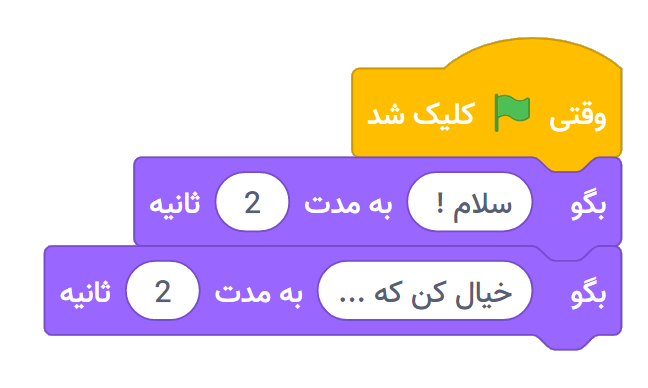 Sprite1
بنویسید که چه چیزی را باید بگوید.
امتحانش کن
برای اجرا بر روی پرچم سبز کلیک کنید.
پروازی به اطراف
کلید فاصله را برای سُـر خوردن بزنید.
2
دنیایی خیالی
پروازی به اطراف
scratch.mit.edu
آماده شو
پس‌زمینه‌ای را انتخاب کن.
شکلکی را انتخاب کن.
Butterfly 2
Savanna
این کد را اضافه کن
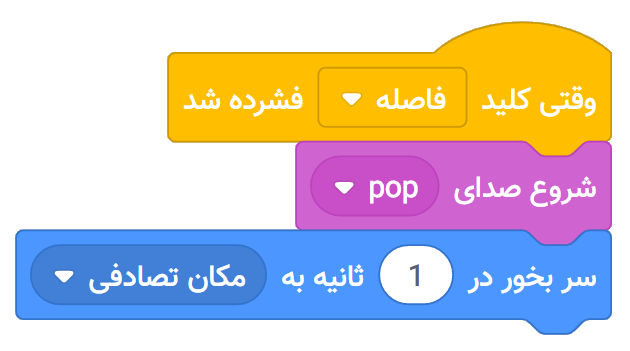 Butterfly 2
امتحانش کن
کلید فاصله (space)  را برای سُـر خوردن بزنید.
به چپ و راست برو
برای چپ و راست رفتن کلیدهای جهت‌دار را بزنید.
3
دنیایی خیالی
به چپ و راست بروscratch.mit.edu
آماده شو
پس‌زمینه‌ای را انتخاب کن.
شکلکی را انتخاب کن.
Ben
Playing Field
این کد را اضافه کن
با تغییر x بازیگرتان را به چپ و راست ببرید.
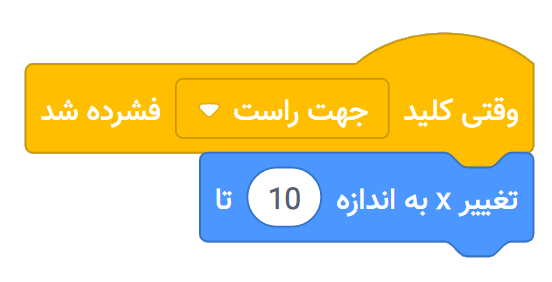 Ben
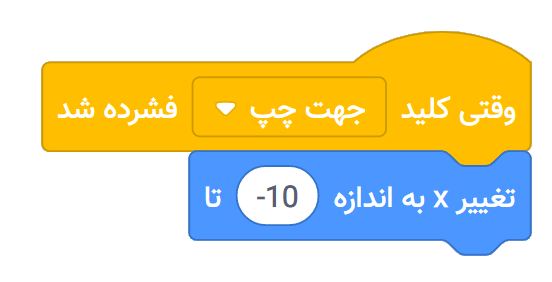 برای حرکت به چپ علامت منفی را بنویسید.
امتحانش کن
کلیدهای جهت راست و چپ بر روی کیبوردتان را بزنید.
برو بالا بیا پایین
برای چپ و راست رفتن کلیدهای جهت‌دار را بزنید.
4
دنیایی خیالی
برو بالا بیا پایینscratch.mit.edu
آماده شو
شکلکی را انتخاب کن.
پس‌زمینه‌ای را انتخاب کن.
Hedgehog
Woods and Bench
این کد را اضافه کن
با تغییرy  بازیگرتان را به پایین و بالا ببرید.
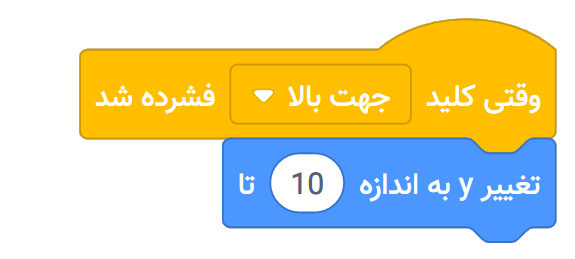 Hedgehog
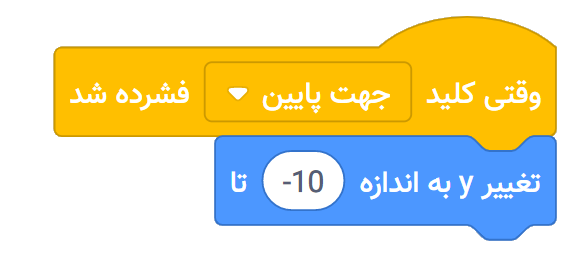 برای حرکت به پایین علامت منفی را بنویسید.
امتحانش کن
کلیدهای جهت بالا و پایین بر روی کیبوردتان را بزنید.
تغییر حالت‌ها
با کلیک بر روی بازیگری حالتش را تغییر دهید.
5
دنیایی خیالی
Dance Party!
تغییر حالت‌هاscratch.mit.edu
آماده شو
پس‌زمینه‌ای را انتخاب کن.
شکلکی را انتخاب کن.
Rooster
Blue Sky
این کد را اضافه کن
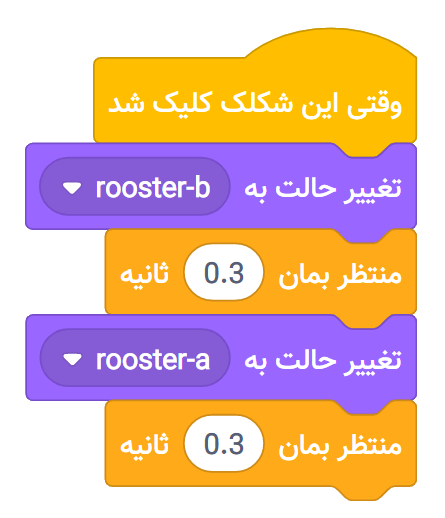 یکی از حالت‌ها را انتخاب کنید.
Rooster
حالت دیگری را انتخاب کنید.
امتحانش کن
بر روی شکلک کلیک کنید.
از اینجا به اونجا سـُر خوردن
Make a sprite glide from  one point to another.
شکلکی را از نقطه‌ای به نقطه دیگری 
به آرامی حرکت دهید.
6
دنیایی خیالی
Dance Party!
از اینجا به اونجا سـُر خوردنscratch.mit.edu
آماده شو
پس‌زمینه‌ای را انتخاب کن.
شکلکی را انتخاب کن.
Earth
Stars
این کد را اضافه کن
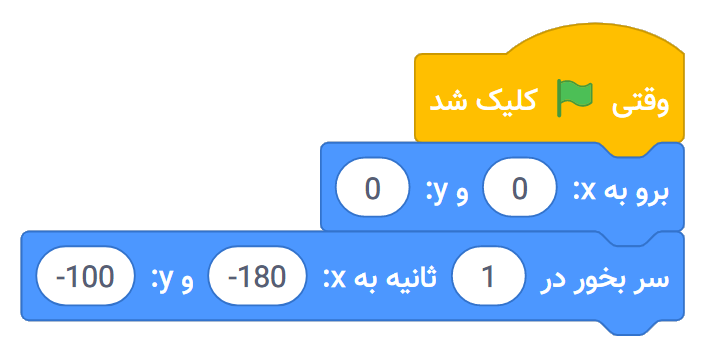 نقطه شروع را مشخص کنید.
Earth
نقطه پایان را مشخص کنید.
امتحانش کن
برای اجرا بر روی پرچم سبز کلیک کنید.
نکته
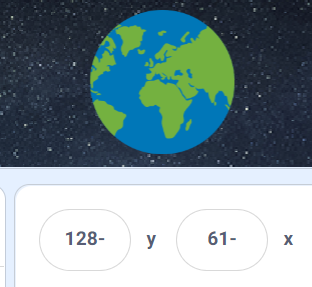 هنگامی که دارید شکلکتان را جابجا می‌کنید، خواهید دید که اعداد x و y بروزرسانی می‌شوند.

x موقعیت مکانی از چپ به راست است.
y موقعیت مکانی از پایین به بالا است.
When you move a sprite, you can see the numbers for
x and y update.

x is the position from left to right.
y is the position up and down.
بزرگ و کوچک شدن
با کلیک بر روی شکلکی آن را بزرگ و کوچک کنید.
7
دنیایی خیالی
Dance Party!
بزرگ و کوچک شدنscratch.mit.edu
آماده شو
پس‌زمینه‌ای را انتخاب کن.
شکلکی را انتخاب کن.
Drums Tabla
Theater 2
این کد را اضافه کن
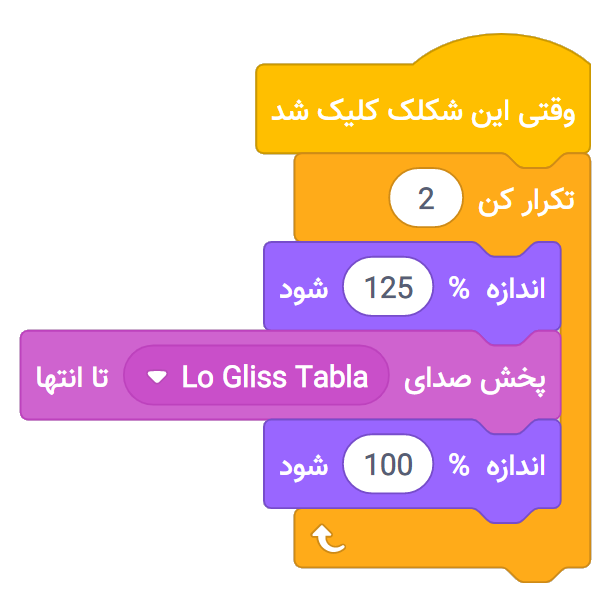 Drums Tabla
برای آنکه درشت‌تر شود، عددی بزرگتر را بنویسید.
برای آنکه به اندازه اولیه‌اش برگردد، 100 را بنویسید.
امتحانش کن
بر روی شکلک کلیک کنید.
تغییر پس‌زمینه
با تغییر پس‌زمینه، منظره‌ها را تغییر دهید.
بریم گشتی بزنیم !
8
دنیایی خیالی
Dance Party!
تغییر پس‌زمینهscratch.mit.edu
آماده شو
دو پس‌زمینه انتخاب کنید.
شکلکی را انتخاب کن.
Savanna
Metro
Avery
این کد را اضافه کن
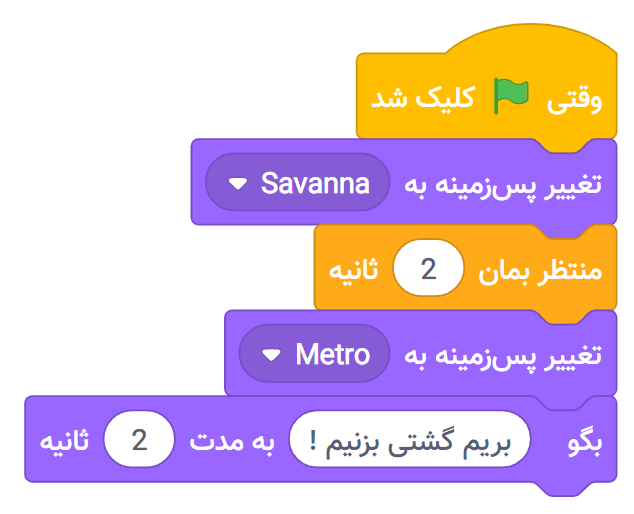 پس‌زمینه‌ای که می‌خواهید از آنجا آغاز کنید را انتخاب کنید.
Avery
دومین پس‌زمینه را انتخاب کنید.
بنویسید که چه چیزی را باید بگوید.
امتحانش کن
برای اجرا بر روی پرچم سبز کلیک کنید.
Create a Story
اضافه کردن صدا
صدای خودتان و یا هرصدای دیگری را به پروژه‌تان اضافه کنید.
سلام، بچه‌ها !
9
دنیایی خیالی
DanceDance  PPararty!ty!
اضافه کردن صداscratch.mit.edu
آماده شو
شکلکی را انتخاب کن.
Champ99
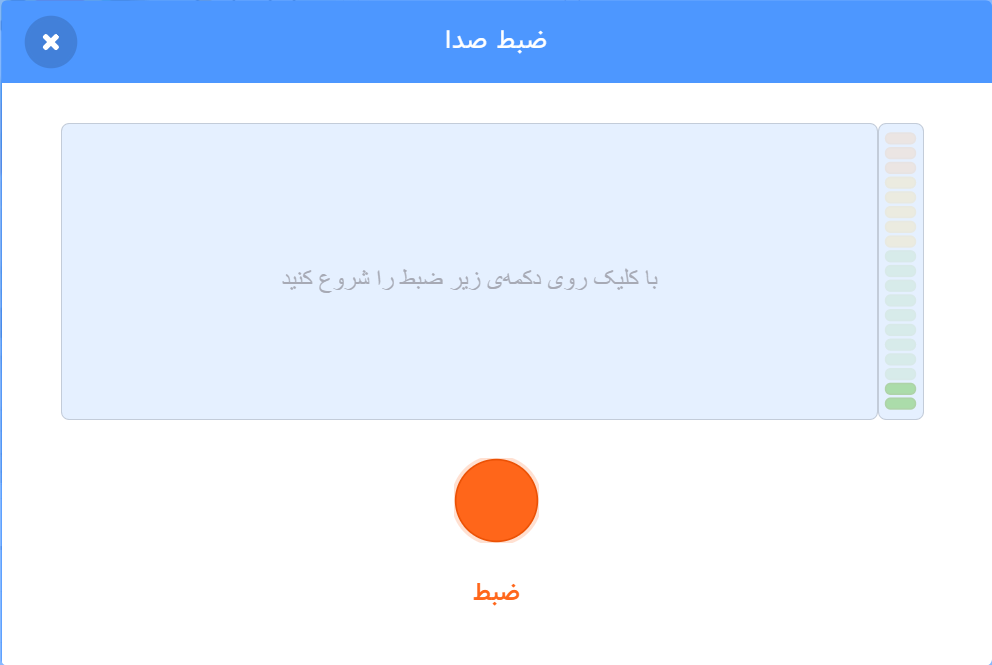 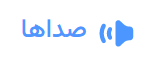 بر روی نمای صداها کلیک کنید.
سپس از منویی که باز می‌شود، گزینه ضبط را بزنید.
ضبط
برای ضبط صدایتان و یا صدای دیگری بر روی دکمه قرمز کلیک کنید.
یا اینجا کلیک کنید و از کتابخانه یک صدا را انتخاب کنید.
اگر دستگاهتان نمی‌تواند صدا را ضبط کنید، می‌توانید صدایی را انتخاب کنید.
این کد را اضافه کن
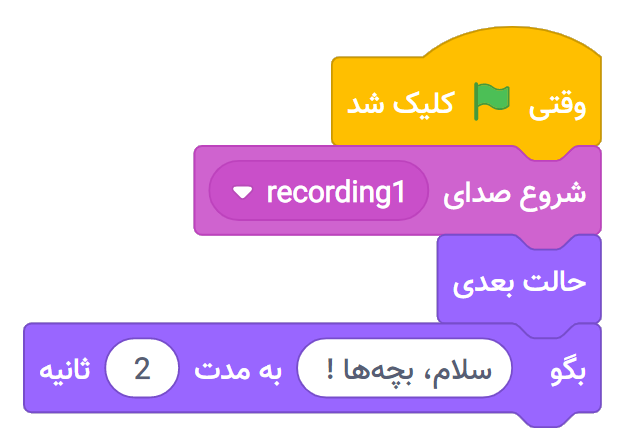 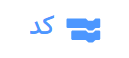 صدایتان را انتخاب کنید.
بر روی نمای 
کد کلیک کنید.
بنویسید که چه چیزی را می‌خواهید بگوید.
امتحانش کن
برای اجرا بر روی پرچم سبز کلیک کنید.